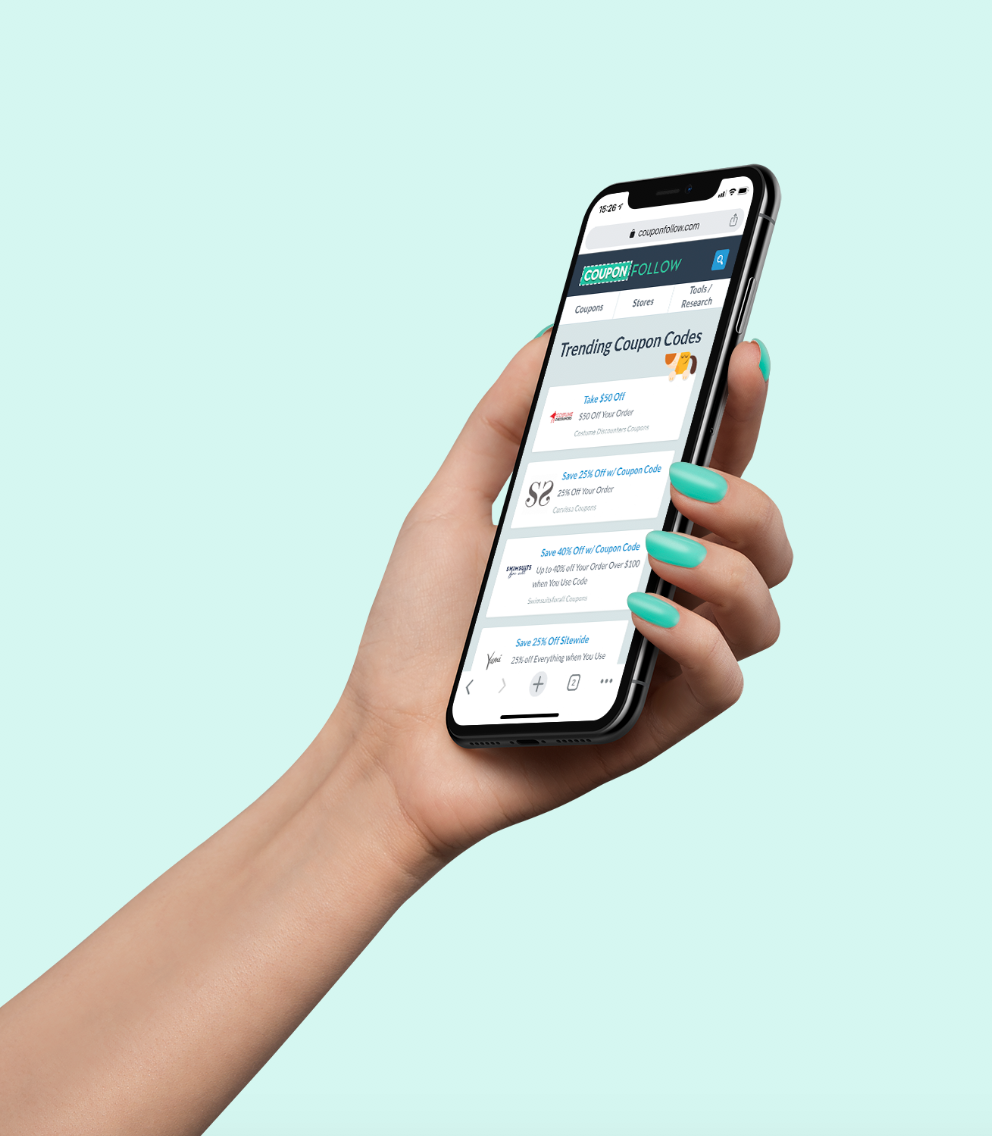 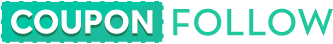 CouponFollow
Coupons, Cashback, and more.
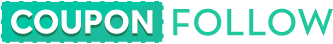 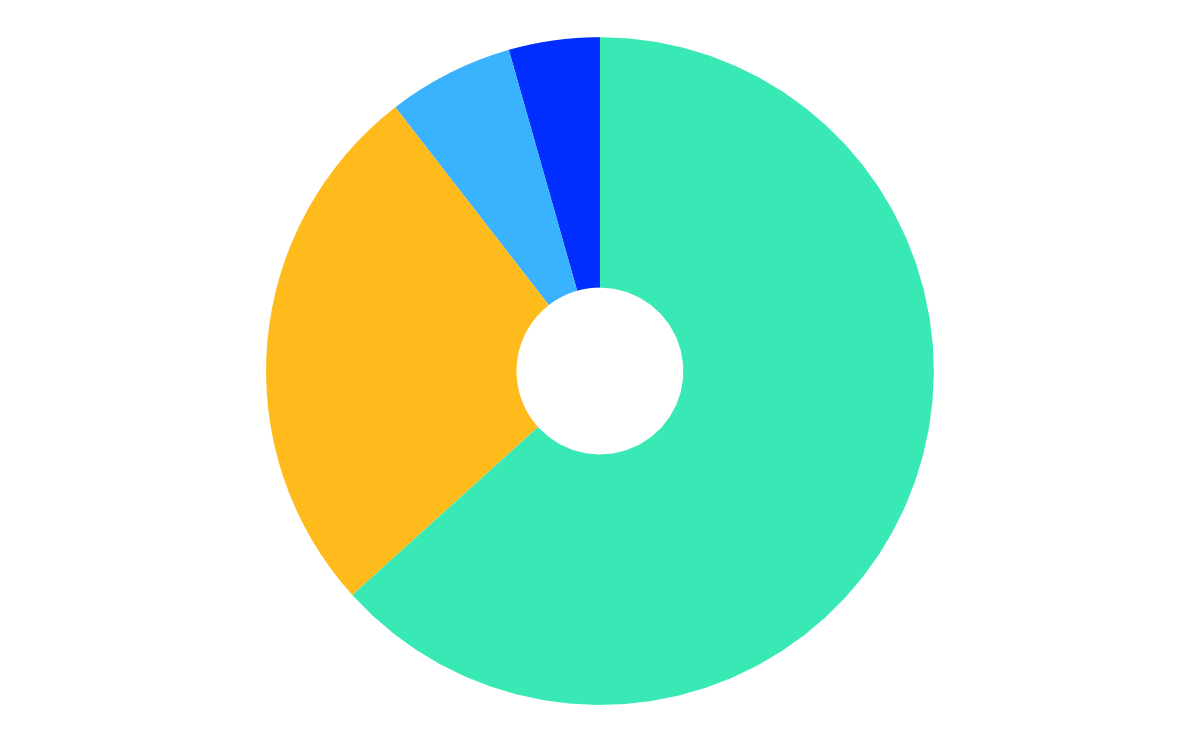 1.7 Million
Email Subscribers
5-6 Million
Unique Visits Per Month
$105 Million
Sales Volume in 2019
33% YoY
Revenue Growth 2018-2019
US
63.3%
UK
26.2%
57% YoY
Q4 Growth 2018-2019
Canada
6.1%
Other
4.4%
OUR DIFFERENCE
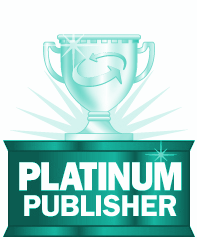 The CouponFollow Difference
With partnerships stretching over 15 years, we’ve achieved recognition in top tier affiliate networks with networks and advertisers alike.

Rapid response from a dedicated Affiliate Manager, offering response time for offer corrections within hours.

Strict compliance with affiliate regulations - no expired or invalid codes here!

We work WITH advertisers to provide performance insights and optimization of brands.
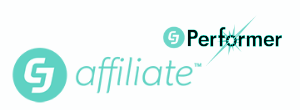 OUR PRODUCTS
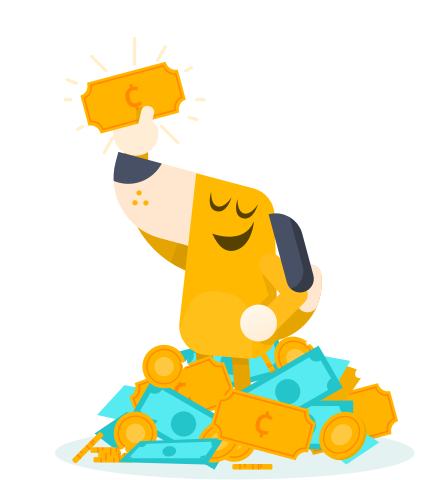 Cently
Includes Rewards, Savings, and Amazon Best Price Tool

250,000 members - and growing!

80% of Cently users return to buy again

$1.5 Million in sales from Cently alone
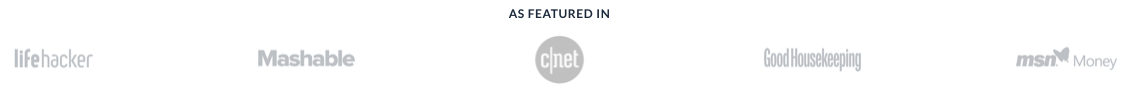 OUR PRODUCTS
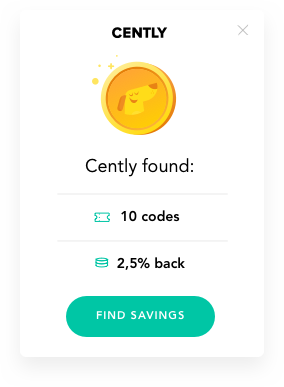 Cently Savings
Cently supports thousands of popular stores like Macy’s, Nike, Walmart, Groupon, and more.

Consumers never need to leave your site.

Cently only shows approved affiliate codes.

5 Star Rating in Chrome App Store!
OUR PRODUCTS
Cently Cashback
Consumers get 70% of our CPA.

Cently Cashback gives members a free $5 reward just for signing up.

Launched in late 2019, we’ve already seen 32,000 member signups.

Users have earned $170,000 in Cashback!
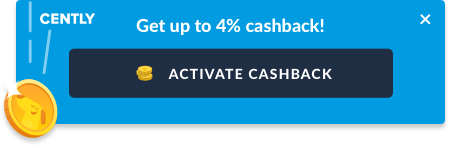 MEDIA
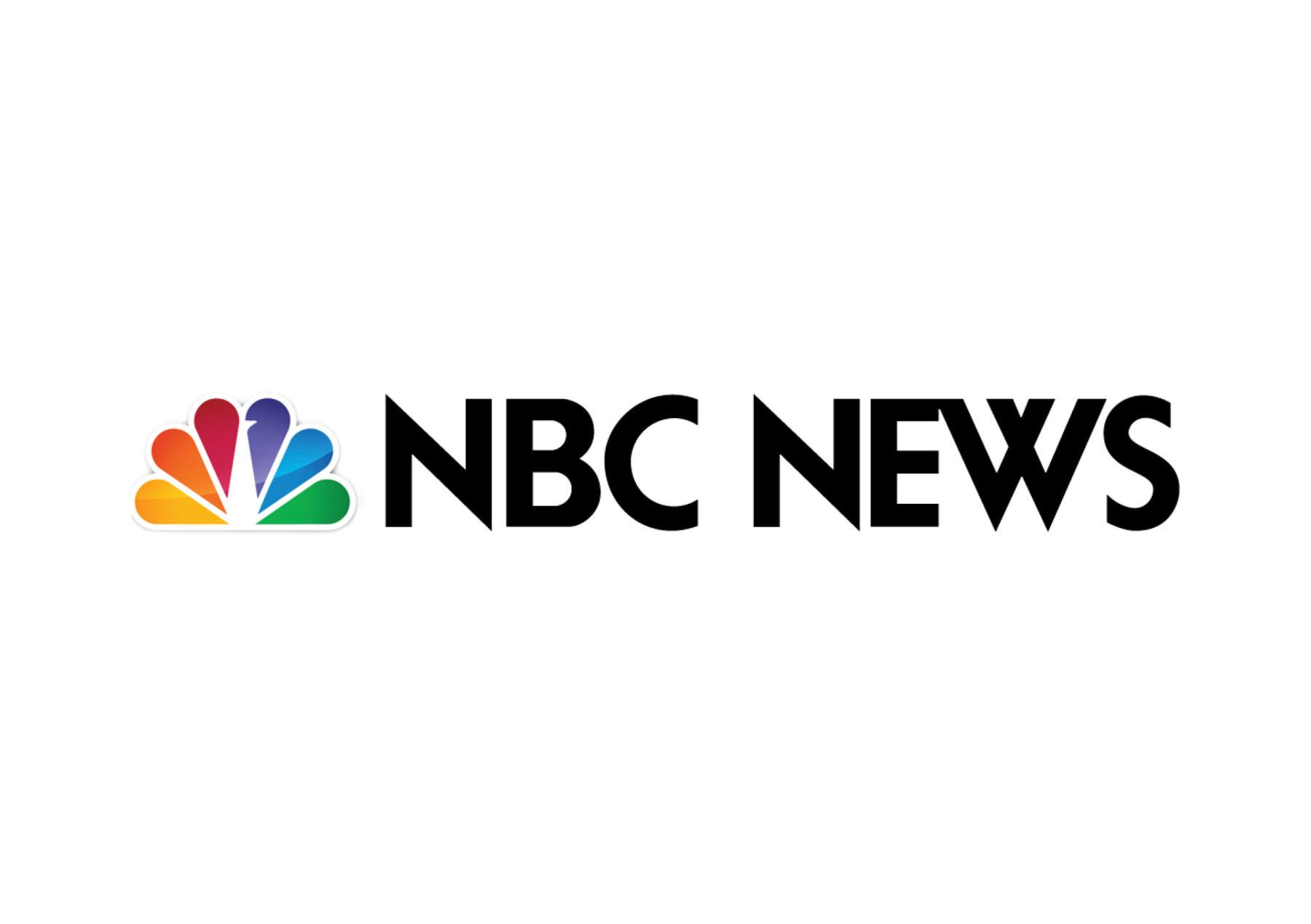 Exposure
We work with top tier publications and journalists to increase exposure for our Advertiser partner promotions. 

We’ve worked with or been cited on Newsweek, Today.com, USA Today, NBC News and more!
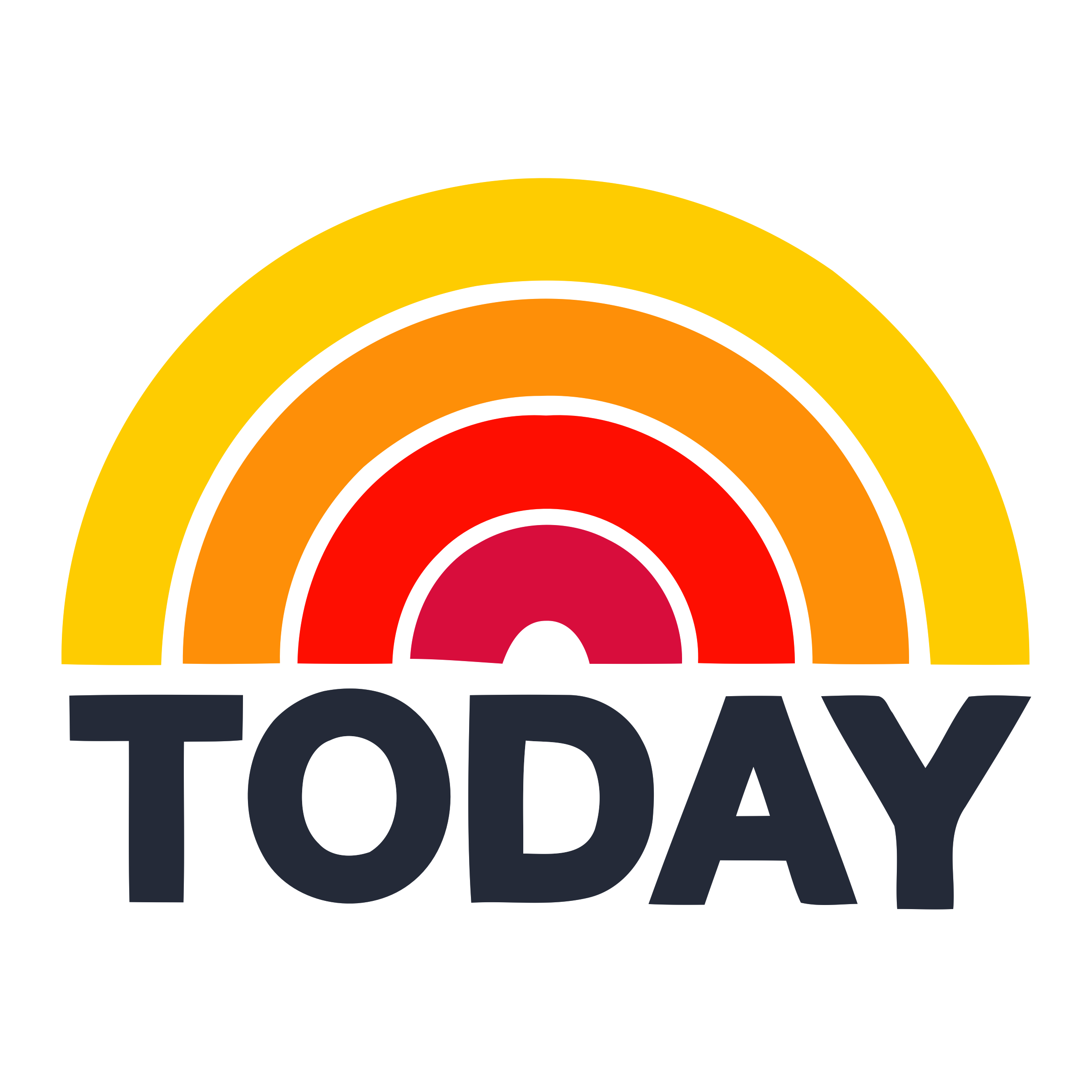 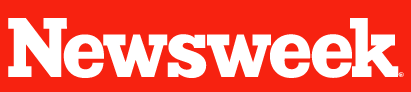 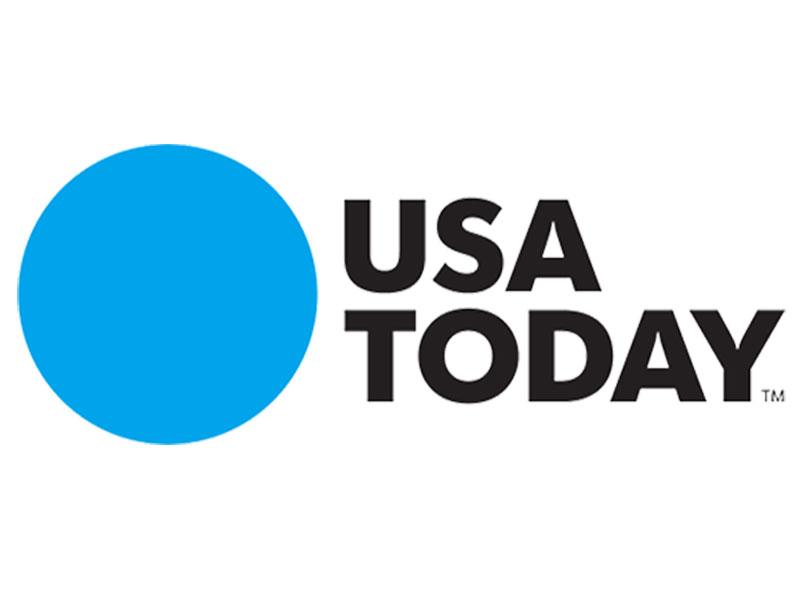 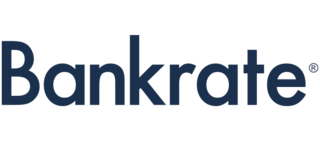 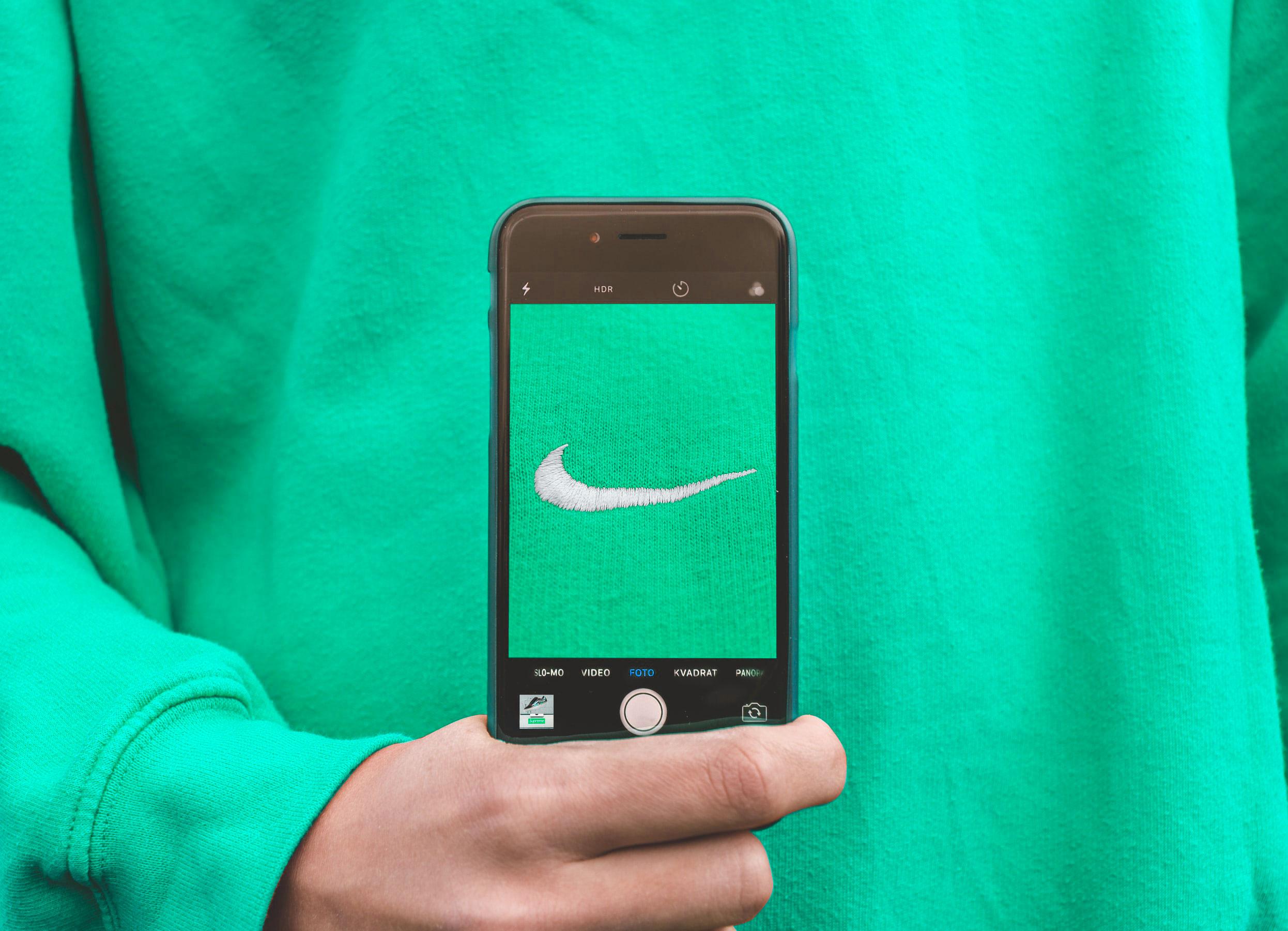 PLACEMENTS
Placements
Flat fee, CPA increase, and hybrid available

Homepage

Newsletters

Cently Cashback

MORE coming soon!
PLACEMENTS
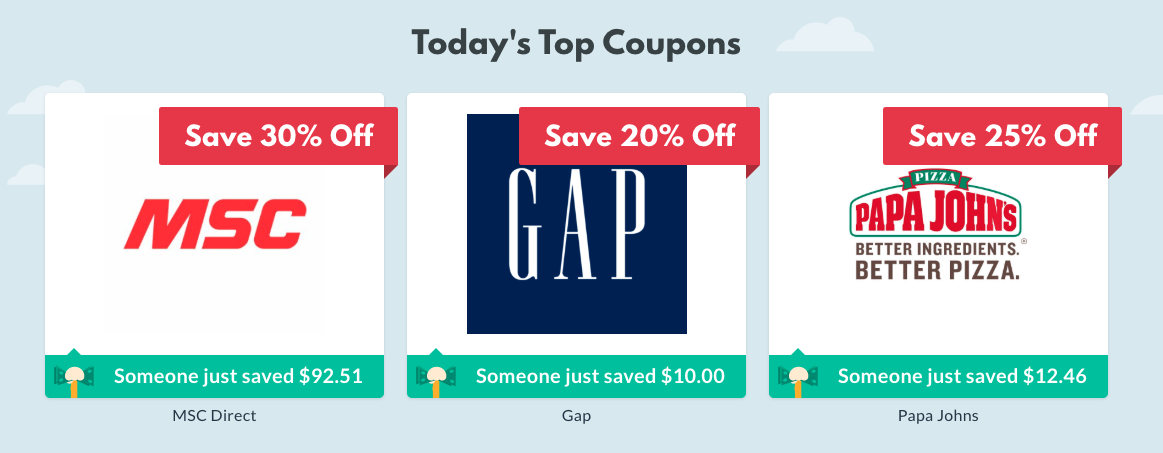 Homepage
Starting at $350/week

27,000 viewers/day

56% Female

25% aged 25-34
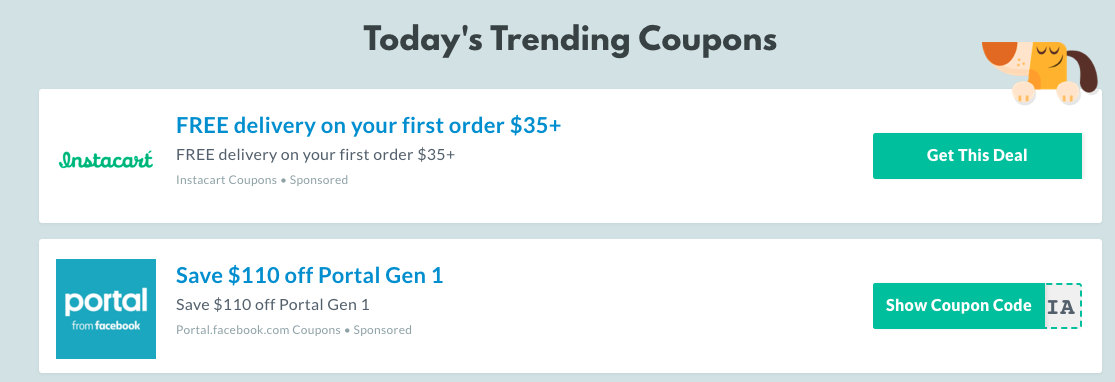 PLACEMENTS
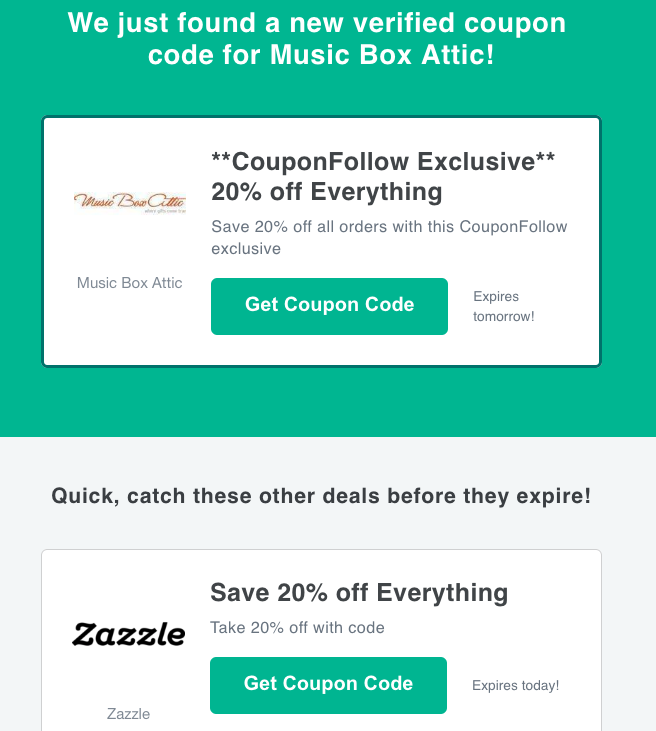 Newsletters
Starting at $500

1.7M subscribers

Target specific categories

Solo sends available
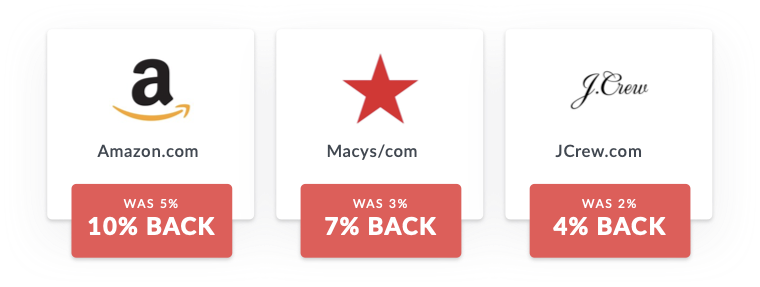 PLACEMENTS
Cently
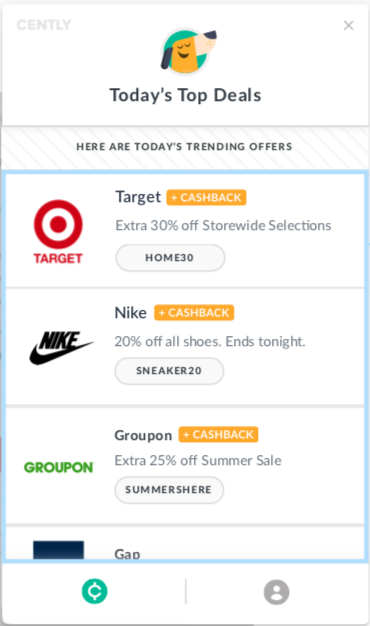 Members only portal and/or extension

Showcase new cashback rates

Flat Fee or CPA increase placements available
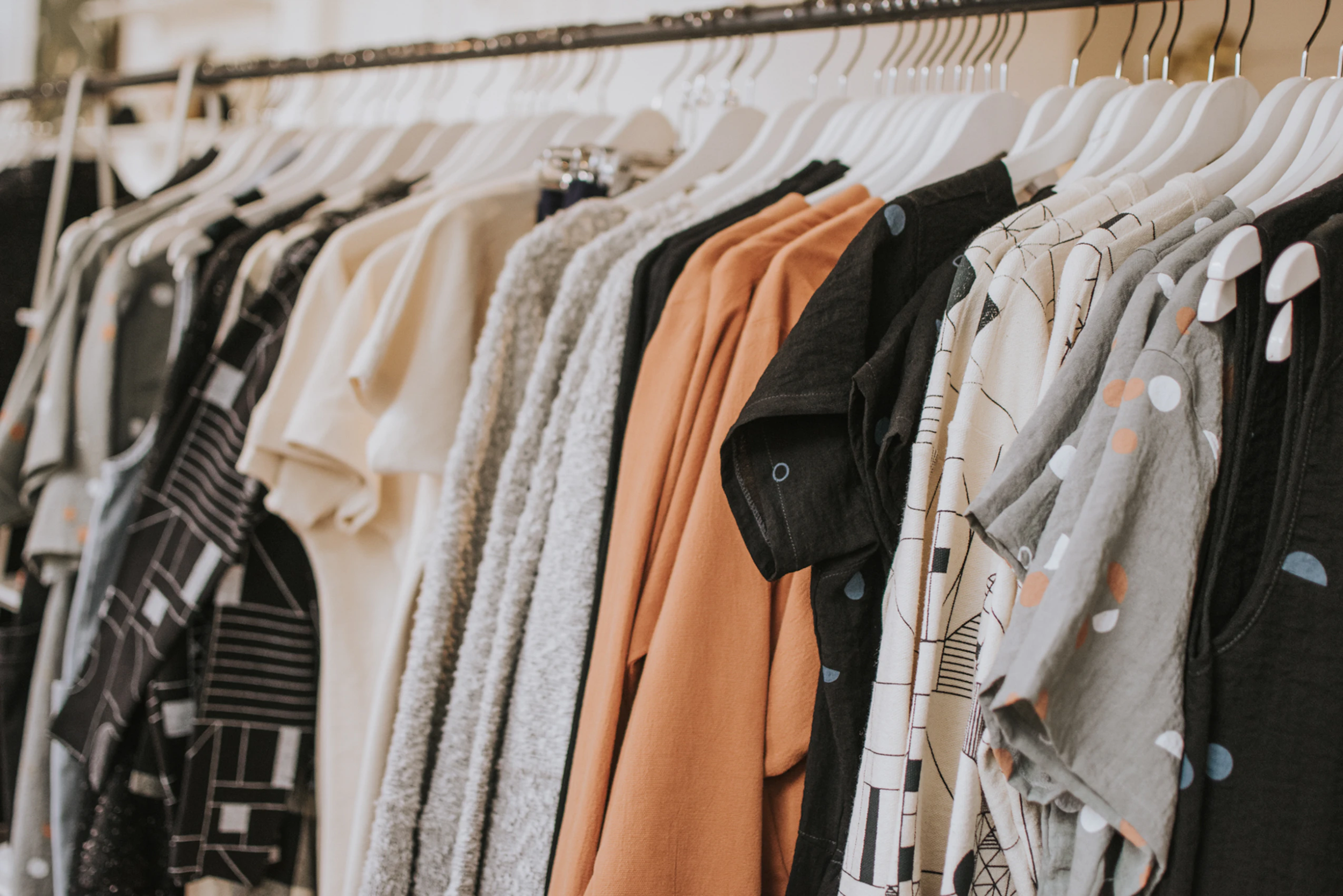 HIGHLIGHTS
Case Study #1
Featured a popular fashion and home goods brand within Cently portal, within holiday-specific newsletters, and added exclusive coupon codes.

4,000% increase in clicks YoY

3,000% increase in orders YoY

2,000% increase in sales YoY
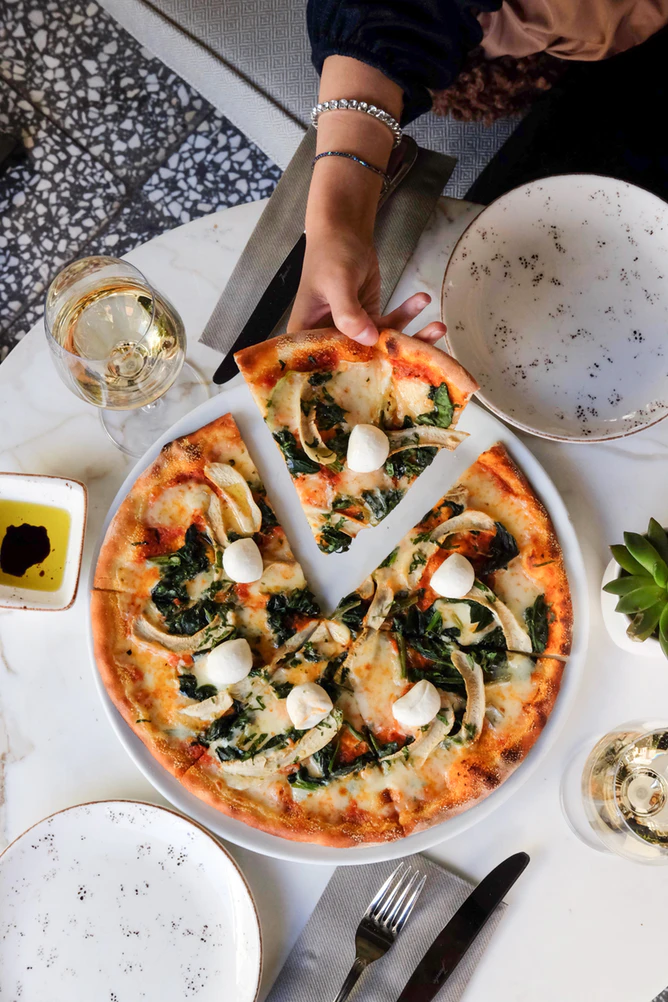 HIGHLIGHTS
Case Study #2
Featured a food delivery brand with ongoing homepage placement under Today’s Trending Coupons.

415% increase in sales YoY

250% increase in clicks YoY
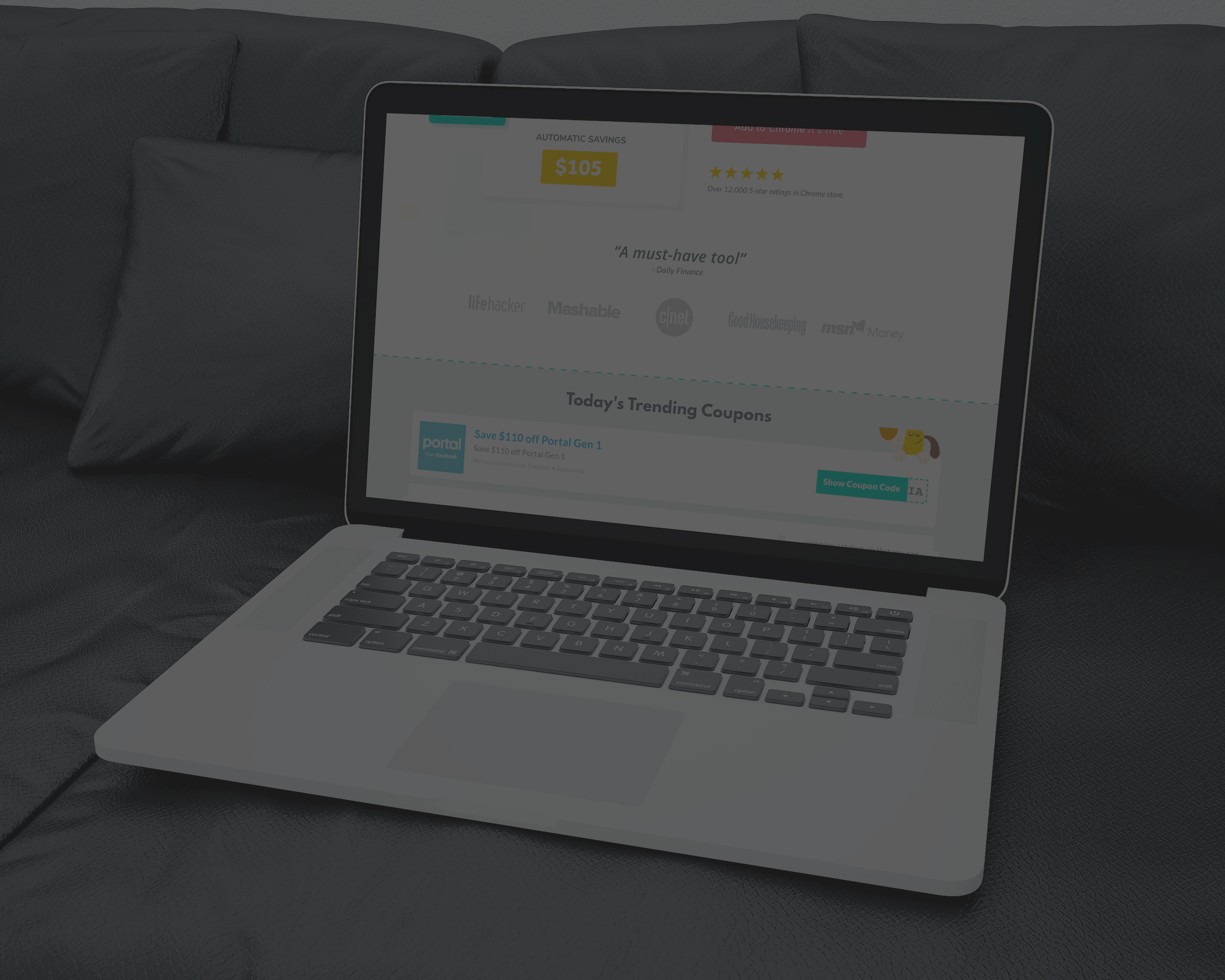 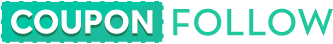 Thank you.
Tiara Rea-Palmer                                  (657) 206-0960tiara@couponfollow.com                          PJID 36590